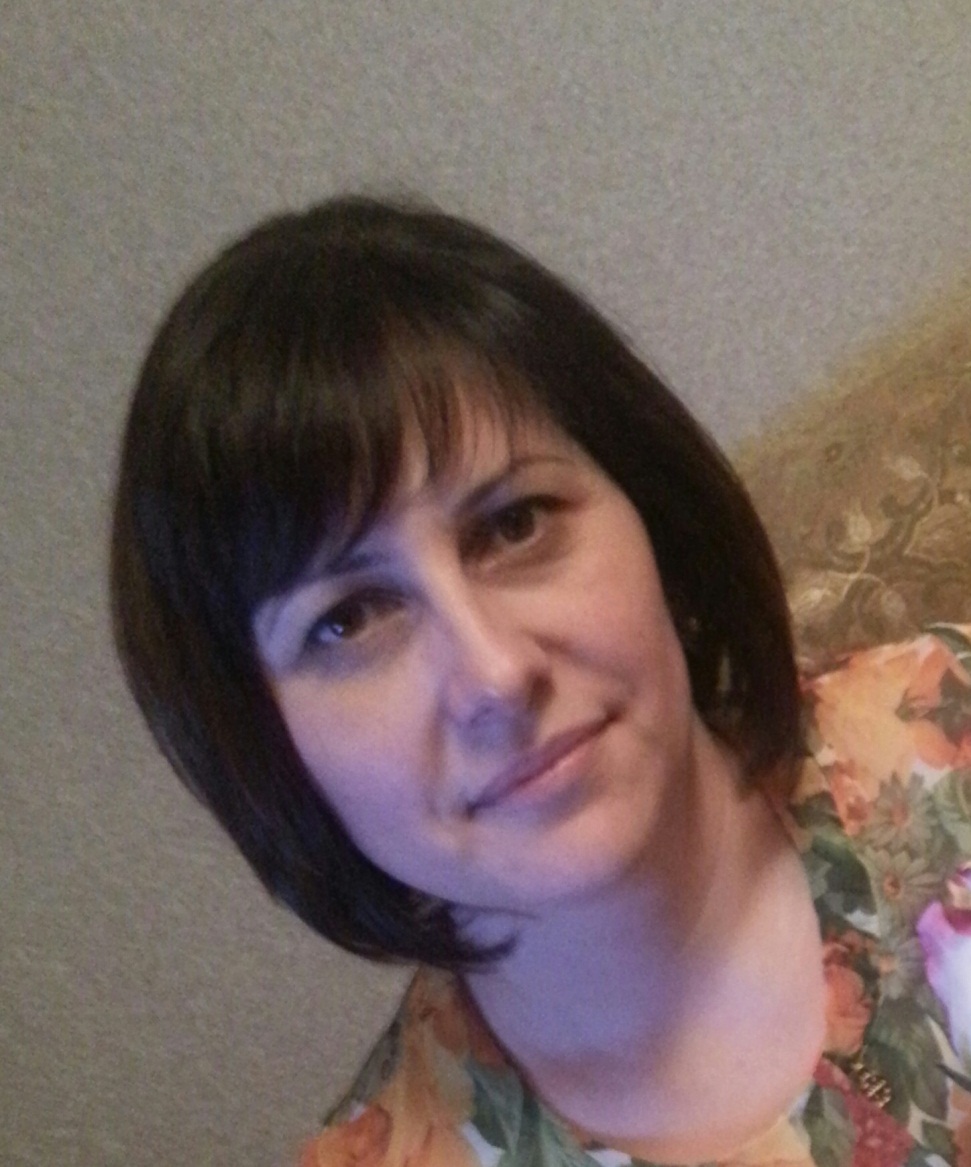 Галимова Адиля Абрековна – учитель химии, руководитель МО естественно – научного цикла.
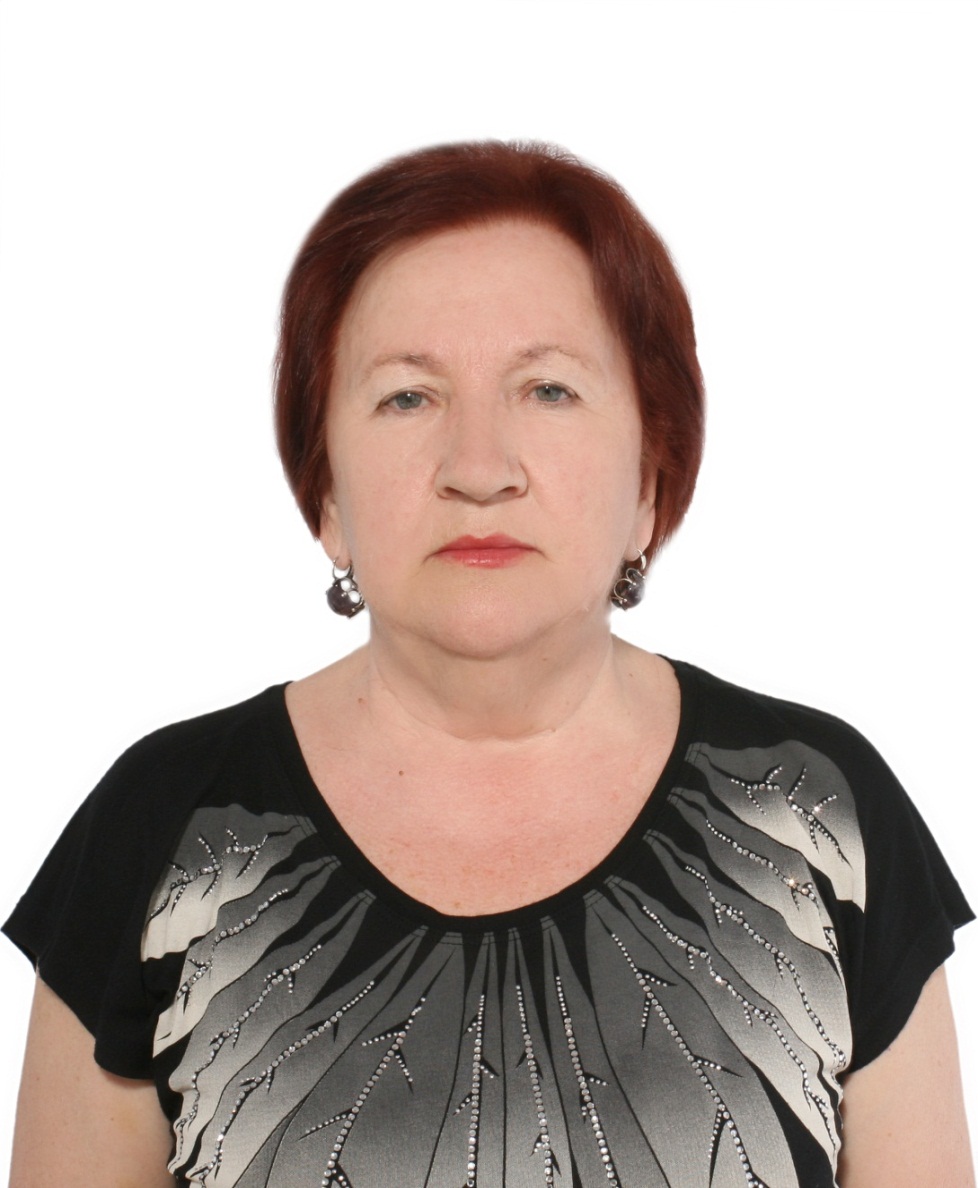 Дубровина Раиса Николаевна – учитель географии, почетный работник РФ, обладатель Гранта Президента РФ, отличник образования РД.
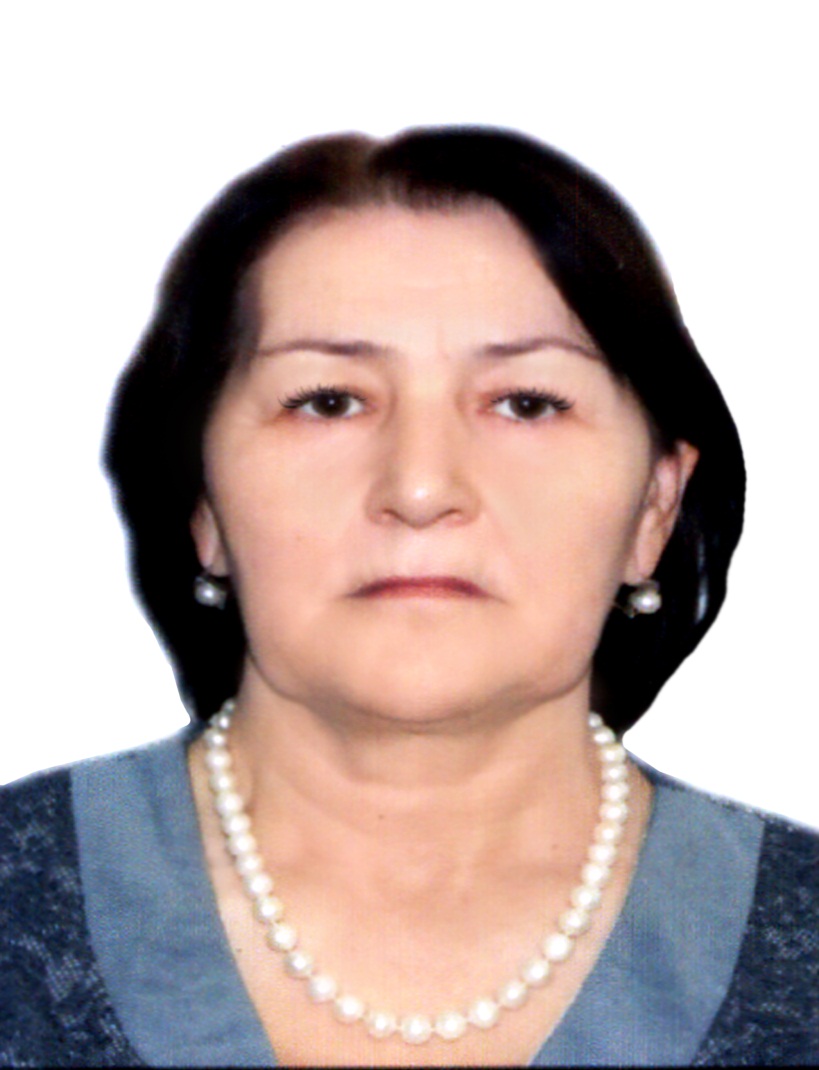 Амирханова Саифат Зиявутдинова – учитель географии , почетный работник РФ, отличник народного образования РД.
Будаева Загидат Пастаминовна – учитель химии.
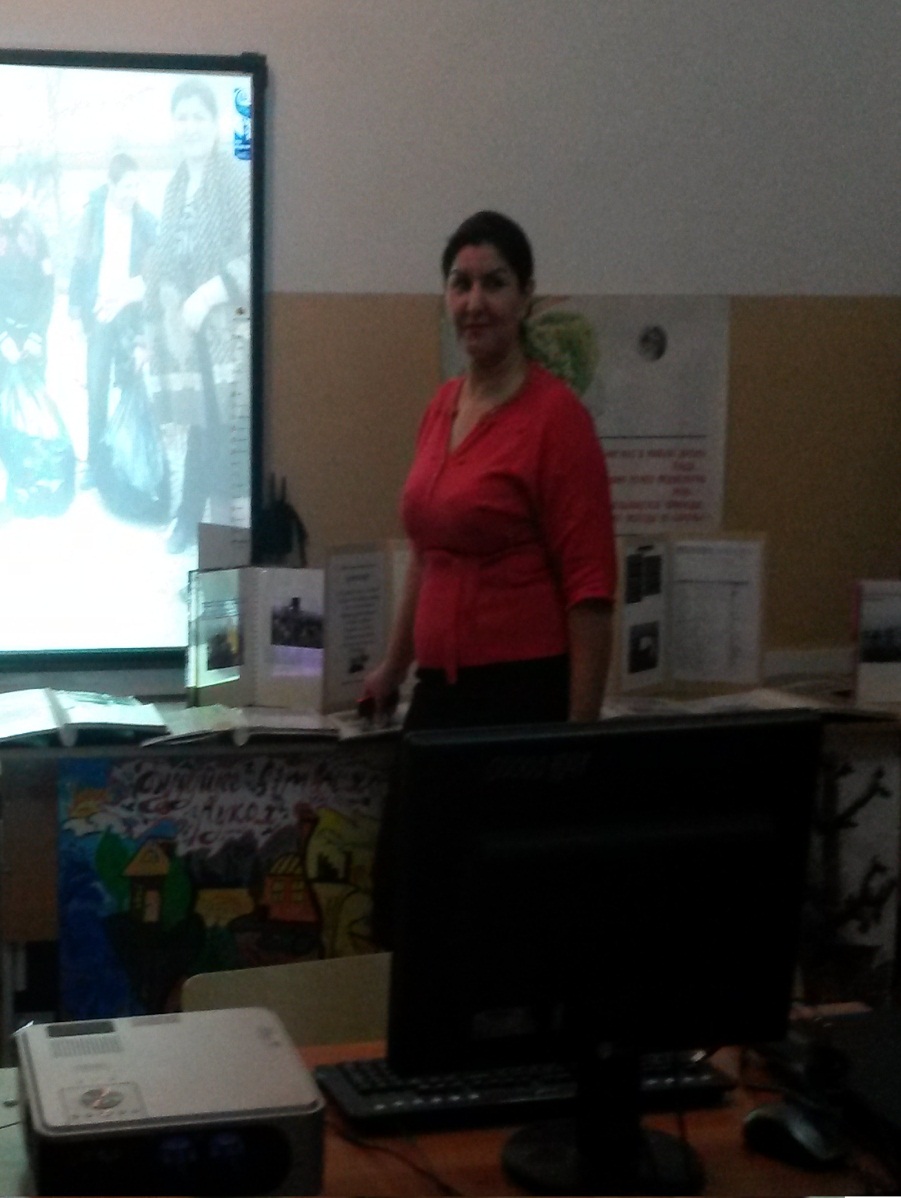 Гусейханова Альбина Сефербековна – учитель биологии , почетный работник РФ.
Мухтарова Асият Магомедомаровна – учитель биологии.
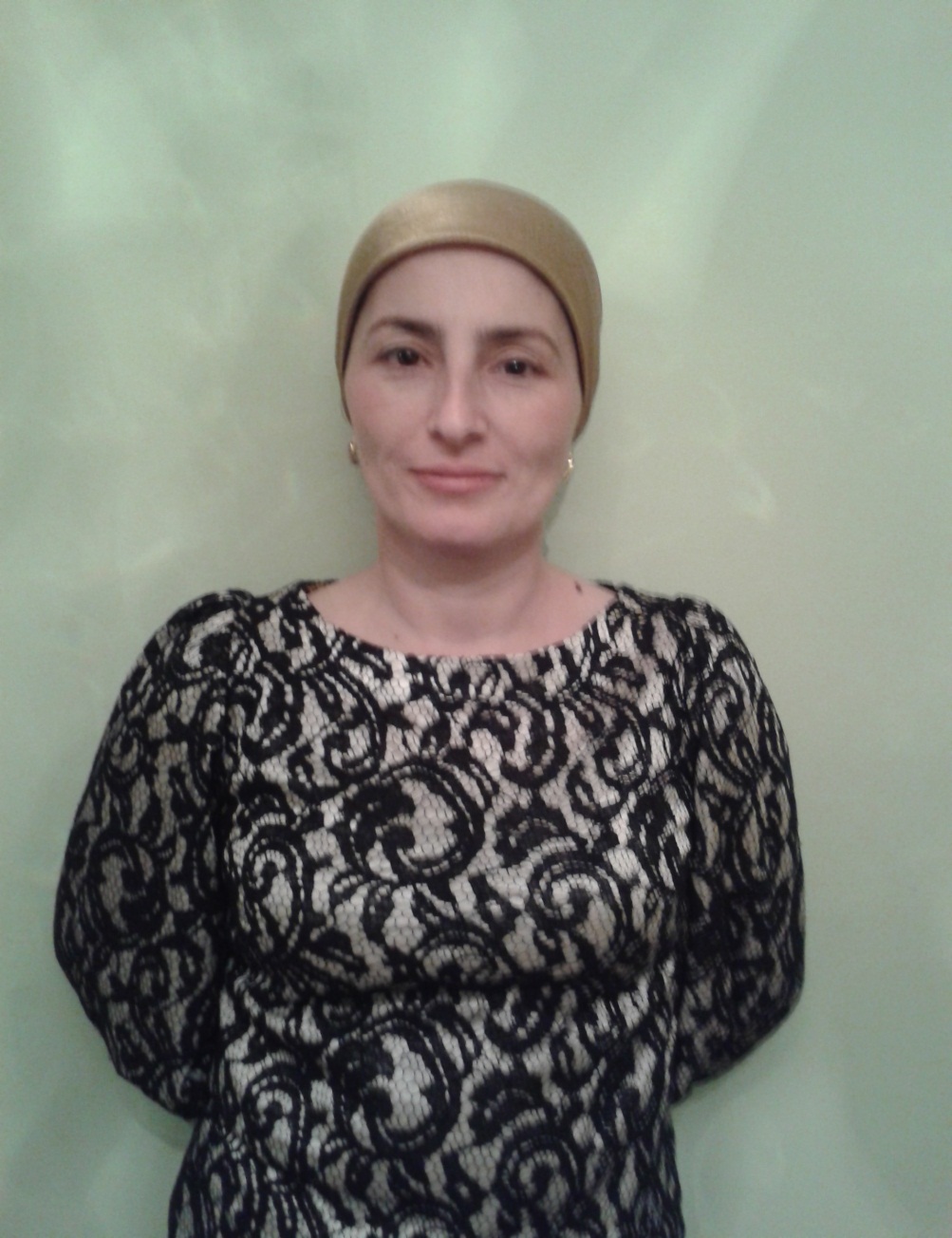 Хважаева Патимат Алидаевна – учитель биологии.